The Personal Project
How am I assesseD?
Criterion A
Investigating
i. define a clear goal and global context for the project, based on personal interests!
ii. identify prior learning and subject-specific knowledge relevant to the project !
iii. demonstrate research skills !
i. define a clear goal and global context for the project, based on personal interests!
i. define a clear goal and global context for the project, based on personal interests!
through the one Global Context
and personal interest
[Speaker Notes: justify how and why this Context is most
appropriate for your project and provides the perspective through which
your project is undertaken.]
Create a durable bag using second
hand materials
Create a range of bags using second
hand materials to exhibit at the local
arts center
[Speaker Notes: Highly Challenging Goal

Page 19]
ii. identify prior learning and subject-specific knowledge relevant to the project !
ii. identify prior learning and subject-specific knowledge relevant to the project !
Connect to subject-specific knowledge
And prior knowledge
iii. demonstrate research skills !
[Speaker Notes: Your research must be recorded in your process journal. As you develop your product, you should continue to create new questions and conduct research.
In order to demonstrate "excellent research skills
record in your process journal and report on
the OPVL]
OPVL
[Speaker Notes: Your research must be recorded in your process journal. As you develop your product, you should continue to create new questions and conduct research.
In order to demonstrate "excellent research skills
record in your process journal and report on
the OPVL]
Origin: Addresses the who, what, where and when of a given source.
[Speaker Notes: Your research must be recorded in your process journal. As you develop your product, you should continue to create new questions and conduct research.
In order to demonstrate "excellent research skills
record in your process journal and report on
the OPVL]
• Purpose: Addresses the "why" of a source. Why did the author create this source? What was his/her intent when he/she created this piece?
What is the bias of the piece?
[Speaker Notes: Your research must be recorded in your process journal. As you develop your product, you should continue to create new questions and conduct research.
In order to demonstrate "excellent research skills
record in your process journal and report on
the OPVL]
• Value: How does this source help me achieve my goal? Is the author/ publisher credible? How is this relevant to achieving my goal?
[Speaker Notes: Your research must be recorded in your process journal. As you develop your product, you should continue to create new questions and conduct research.
In order to demonstrate "excellent research skills
record in your process journal and report on
the OPVL]
• Limitation: Is the source current? Is the source accurate? Is the information in the source supported by evidence? Is the source objective or subjective?
[Speaker Notes: Your research must be recorded in your process journal. As you develop your product, you should continue to create new questions and conduct research.
In order to demonstrate "excellent research skills
record in your process journal and report on
the OPVL]
Criterion A: Investigating
define a clear and highly challenging goal and context for the project, based on personal interests; identify prior learning and subject-specific knowledge that is consistently highly relevant to the project; and demonstrate excellent research skills.
7 - 8
Criteria B - Planning
Criteria B – 7-8 band
Criteria B – Strand i
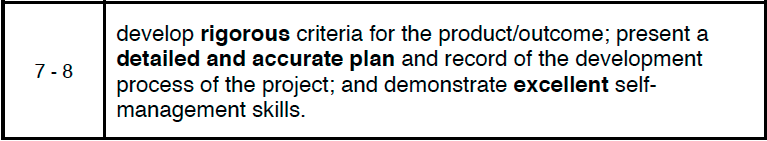 With the help of your supervisor and an expert, determine the factors which make your product successful, and of a high-quality. 
Also determine how you will test your product to see if it meets these specifications
Criteria B – Strand i
ACCESS FM
Aesthetics
Cost 
CUSTOMER
Environment
Safety
Size
FUNCTION
Materials
Criteria B – Strand ii
Your plan needs to define not only the starting and ending points of your process, but describe the significant steps in between. 

You need to record your plan, as well as how you applied your research and information to your plan, in your process journal. 

Your plan will be assessed in the Planning Criterion, so it is essential you include a plan.
Criteria B – Strand ii
Things to consider when developing your plan and to include in the process journal: 

What resources do I need to develop my product? 
What major steps do I need to take to complete my product? 
What is the timeframe for completing each step of my product? 
Is my plan logical and feasible? 
Which research did I use to create my plan and why? 
Does my plan allow me to meet my evaluation criteria? 
How does this plan allow me to develop my understanding of my Global Context?
Criteria B – Strand ii
[Speaker Notes: Criteria B – Strand ii]
Criteria B – Strand iii
Demonstrate excellent self management skills
What is meant by self management?

How can YOU demonstrate it?
Criterion C
Taking Action
i. create a product/outcome in response to the goal, global context and criteria !
ii. demonstrate thinking skills !
iii. demonstrate communication and social skills!
i. create a product/outcome in response to the goal, global context and criteria !
i. create a product/outcome in response to the goal, global context and criteria !
The product/outcome
ii. demonstrate thinking skills !
ii. demonstrate thinking skills !
As you create, you need to think about the application of your information, make connections to your Global Context and reflect on the successes and obstacles of your creation process.
ii. demonstrate thinking skills !
Demonstrating application of your researched information,and reflection on the process of creation is an integral part of the personal project.
• Which research was applied, and how was it applied to your product?
• What decisions were made based on which resources?
• What were the solutions to problems you encountered, and how did you develop each solution?
• What were the results of trial and error, and how did you use this information in the development of your product?
• How did the research and development of your product fit your chosen
Global Context?
As you develop your product, it is vital you regularly record your ideas, challenges and solutions in your process journal. This information will be needed to demonstrate thinking, communication and social skills.
iii. demonstrate communication and social skills!
It is through your report that you communicate your information, reflection, thinking, and transfer skills.
• Outline your report and have it checked by your supervisor. 
Write it in chunks by focusing on one section of the report at a time. Then, have your supervisor edit each chunk before you move on.
[Speaker Notes: This will allow you to receive feedback and advice
before you tackle the entire report.]
Criterion C: Taking Action
create an excellent product/outcome in response to the goal,
global context and criteria; demonstrate excellent thinking skills;
and demonstrate excellent communication and social skills.
7 - 8
Criteria D - Reflecting
Criteria D – 7-8 band
Criteria D – Strand i
Test your product against your Success Criteria, maybe use a testing table to show your findings
Criteria D – Strand i
Summarise the testing outcomes evaluting the success of the products performance .
Highlight were the product performed well.
Highlight areas were the product was lacking.
Give recommendations for future improvements in the process and the product.
Criteria D – Strand ii
What have you learnt about the topic while doing your PPP?
What have you learnt about the Global Context?
Criteria D – Strand iii
What is an IB learner?

How have you improved in any of these aspects?